Запомни звук Л в середине слова
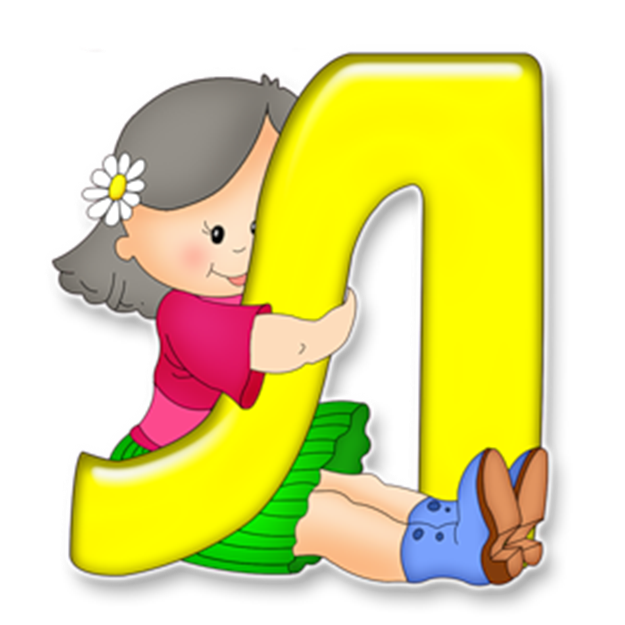 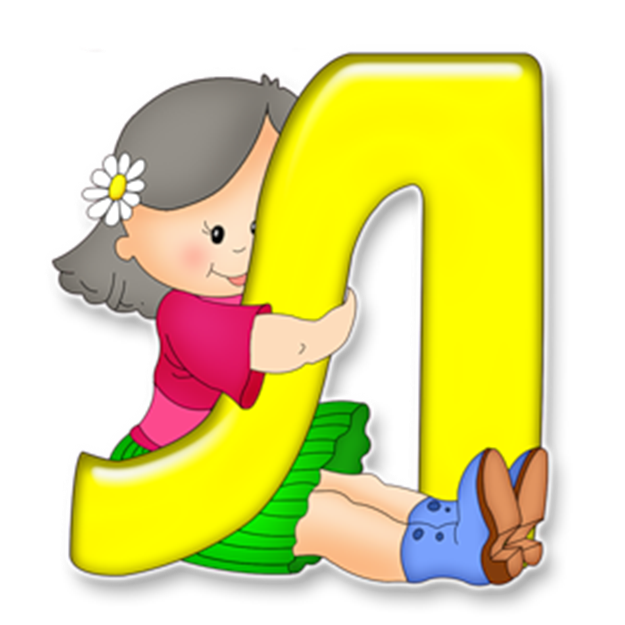 Спой песенку со слогами ЛА, ЛЭ, ЛЫ.
Помни! На звуке Л прижимай широкий плоский передний край языка 
к передним зубам.
Первый куплет: ЛА-ЛА-ЛА
Второй куплет: ЛЭ-ЛЭ-ЛЭ
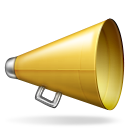 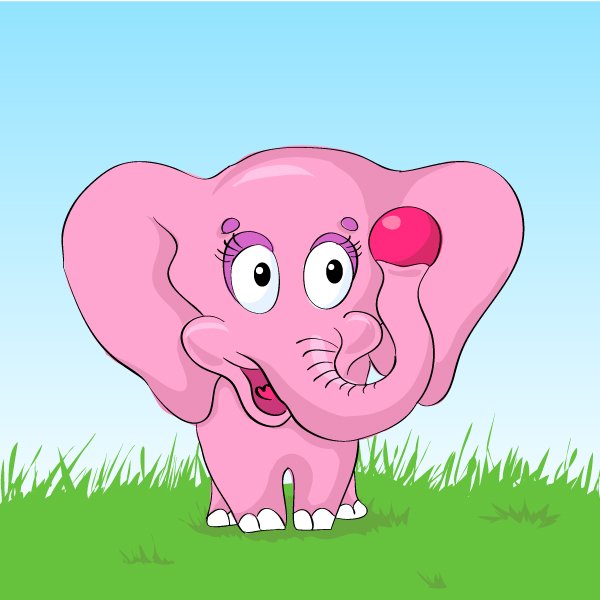 Повторяй слоги, правильно проговаривая звук Л
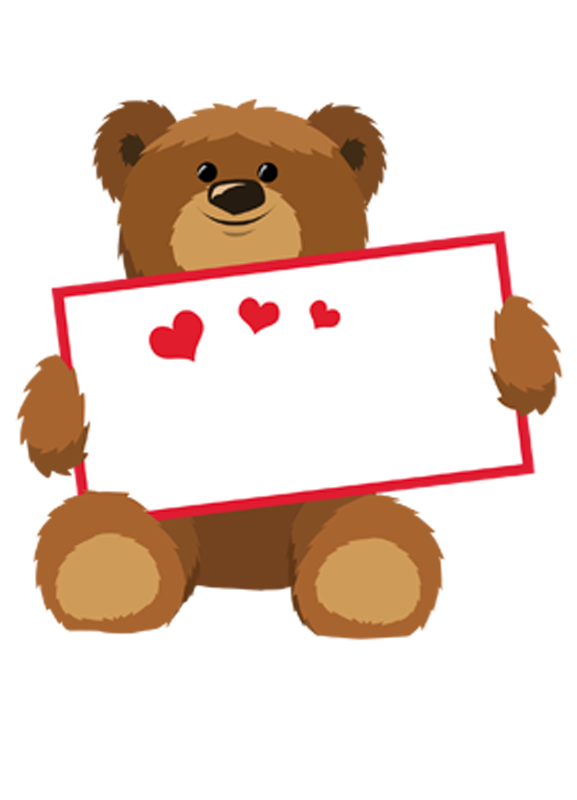 БЛА-БЛЭ-БЛЫ
БЛЭ-БЛЫ-БЛА
БЛА-БЛЫ-БЛО
БЛО-БЛЫ-БЛУ
БЛУ-БЛА-БЛО
Повторяй слоги, правильно проговаривая звук Л
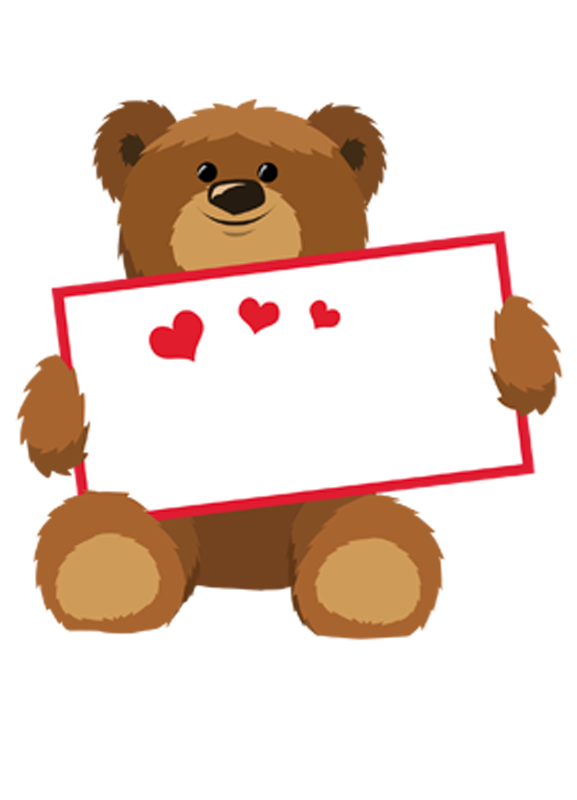 КЛА-КЛА-КЛА
КЛЭ-КЛЭ-КЛЭ
КЛЫ-КЛЫ-КЛЫ
КЛО-КЛО-КЛО
КЛУ-КЛУ-КЛУ
Повторяй слоги, правильно проговаривая звук Л
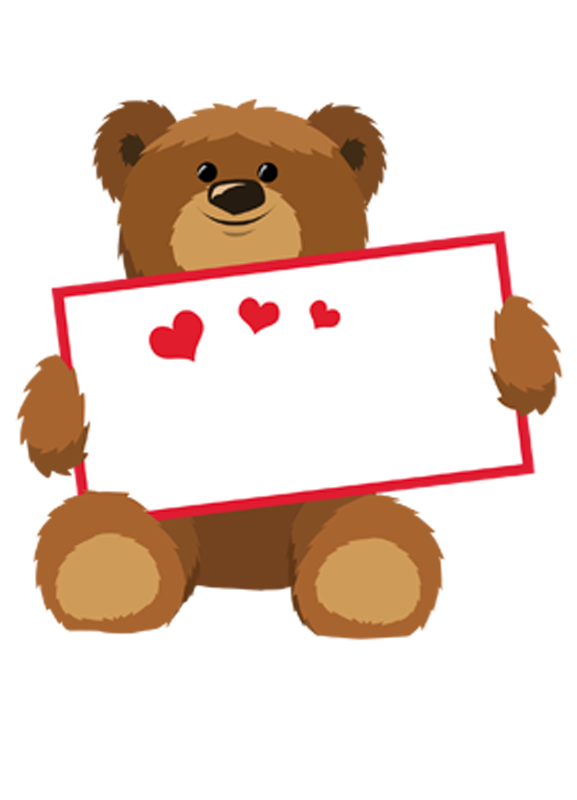 ЛКА-ЛКА-ЛКА
ЛКЭ-ЛКЭ-ЛКЭ
ЛКЫ-ЛКЫ-ЛКЫ
ЛКО-ЛКО-ЛКО
ЛКУ-ЛКУ-ЛКУ
Называй слова, правильно произнося звук Л
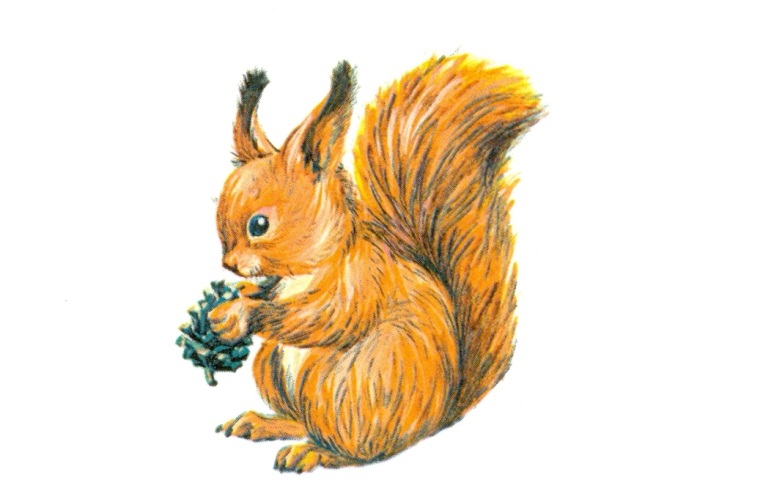 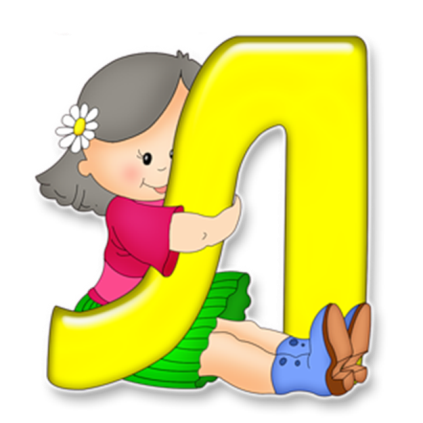 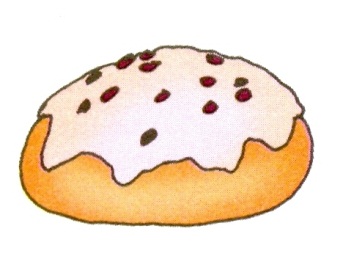 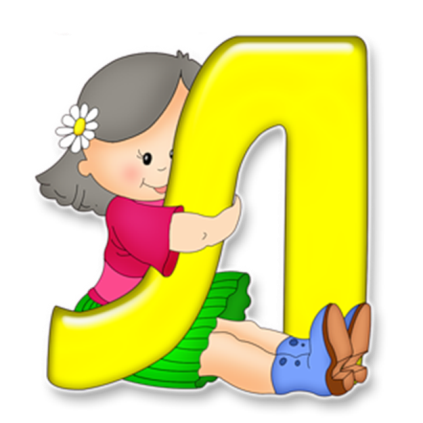 Булка
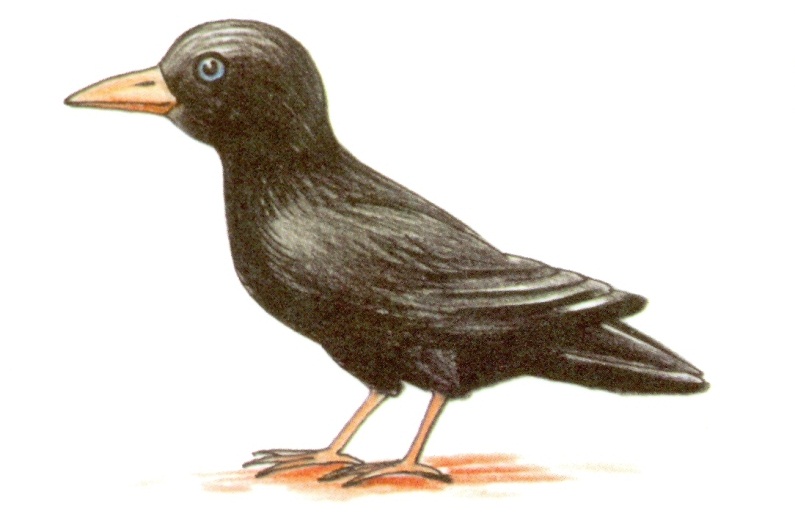 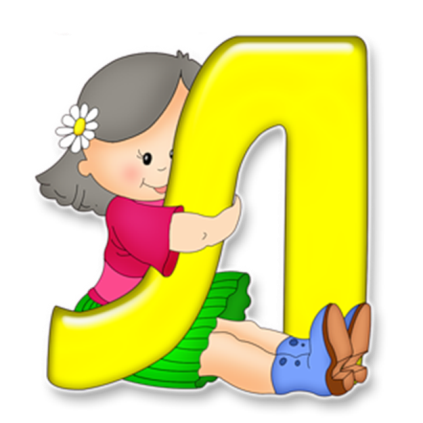 Галка
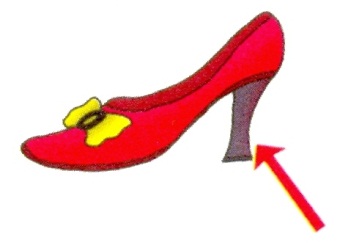 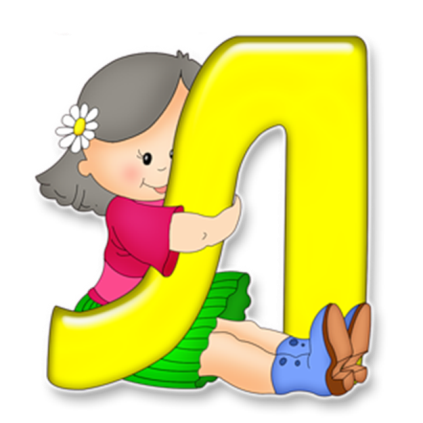 Каблук
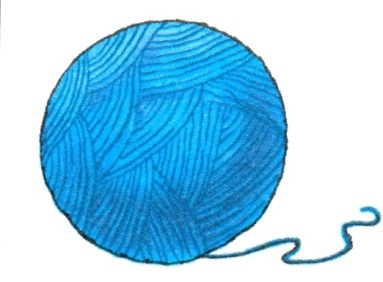 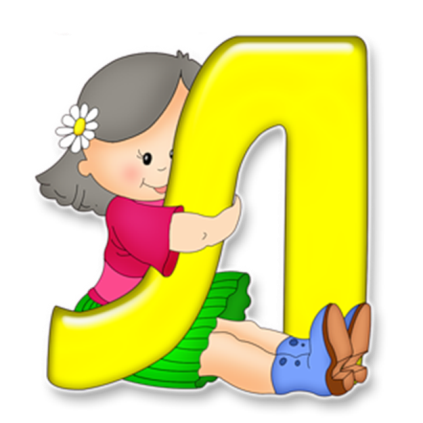 Клубок
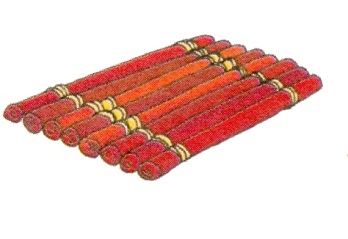 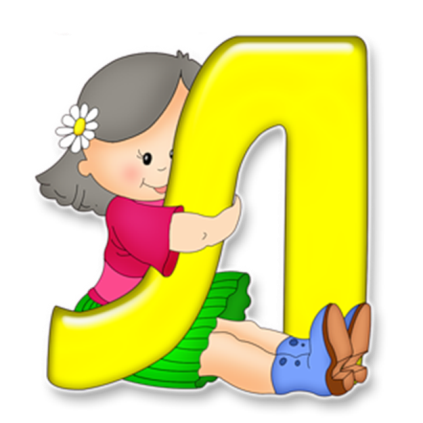 Плот
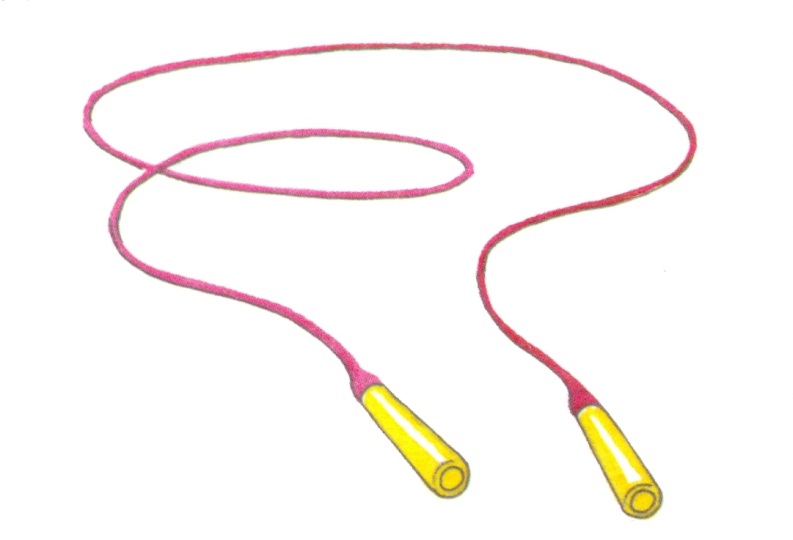 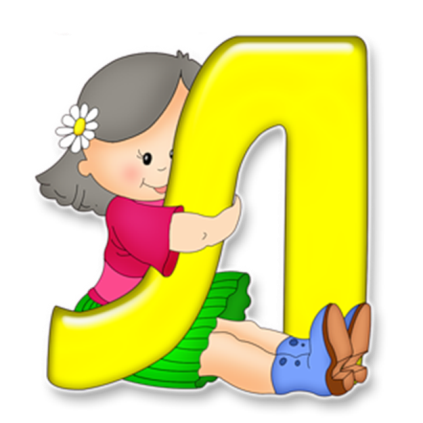 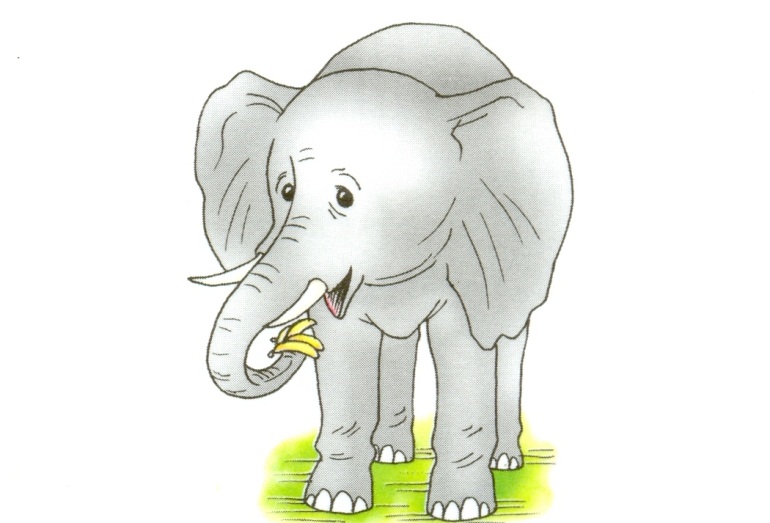 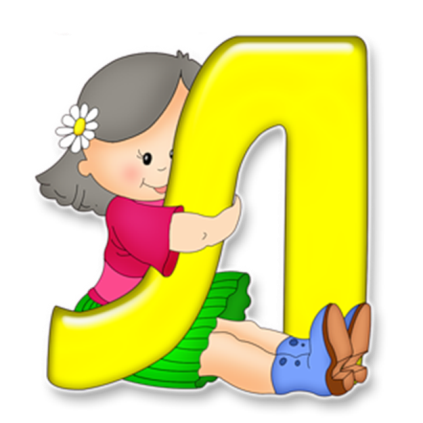 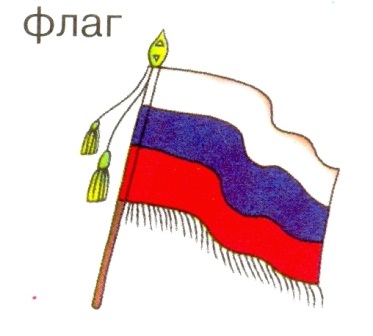 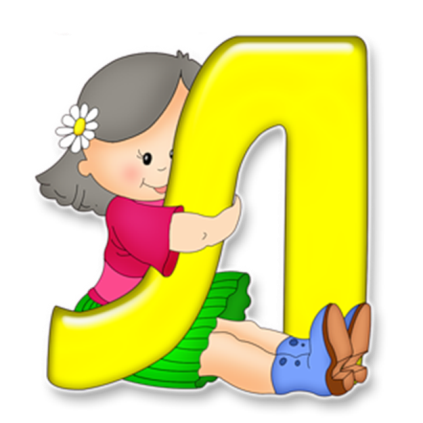 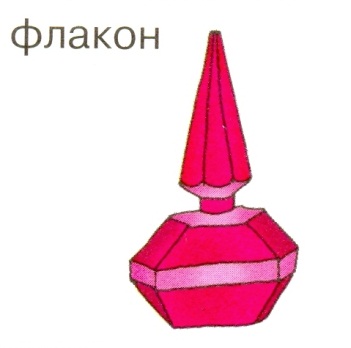 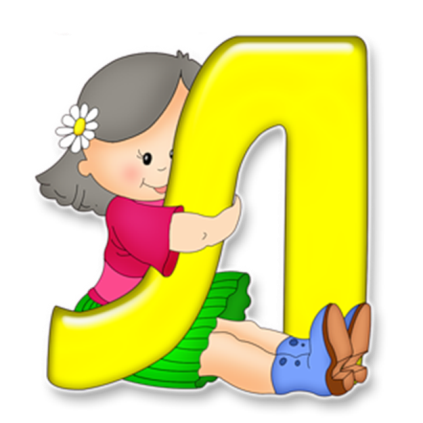 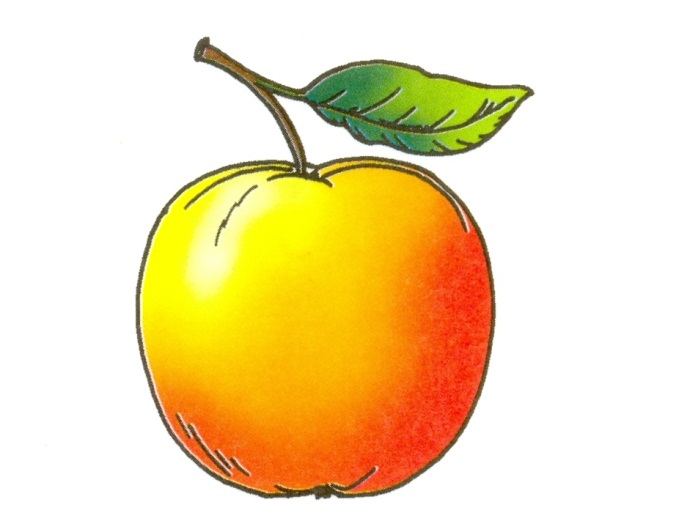 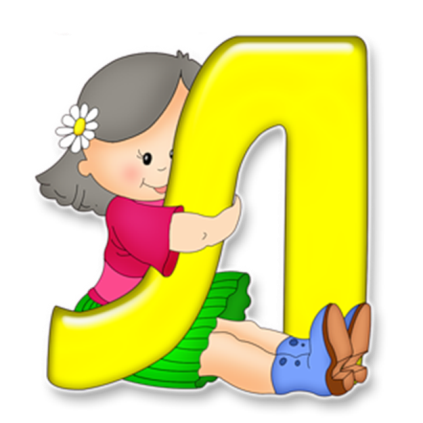 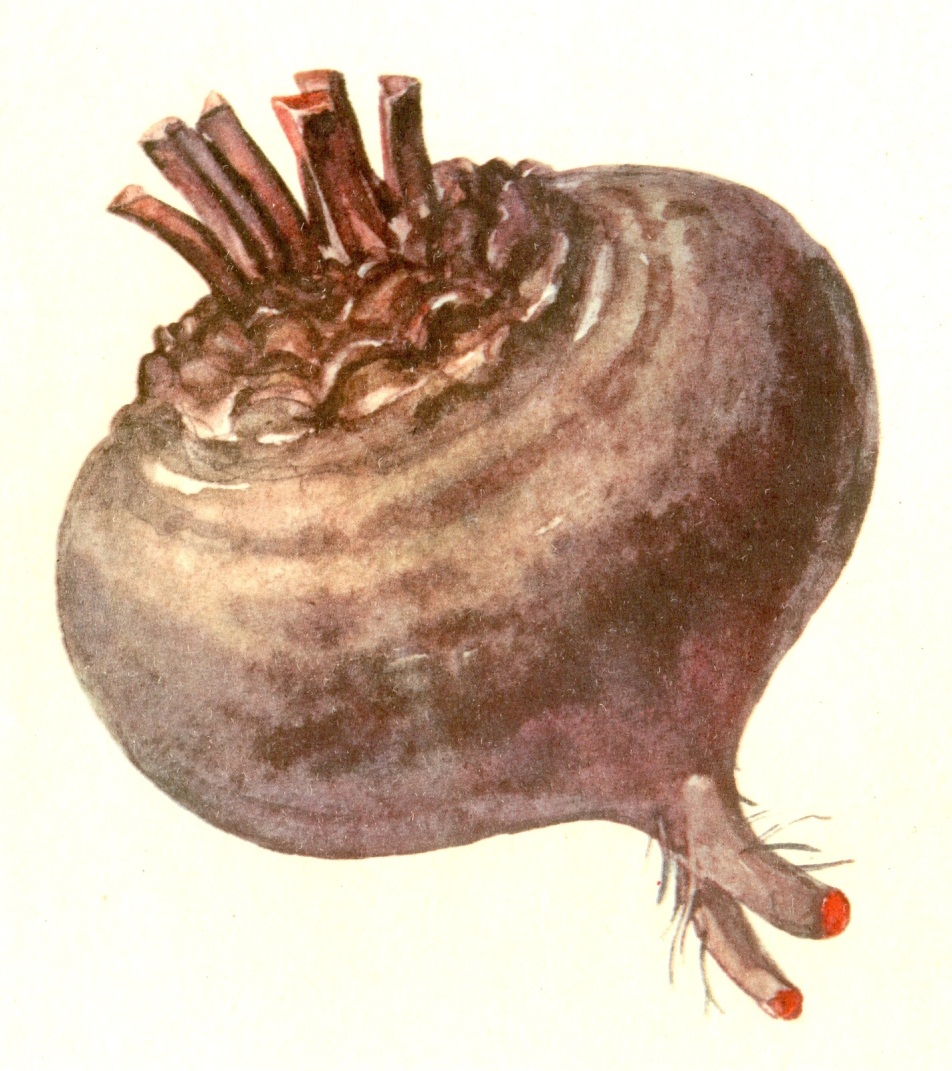 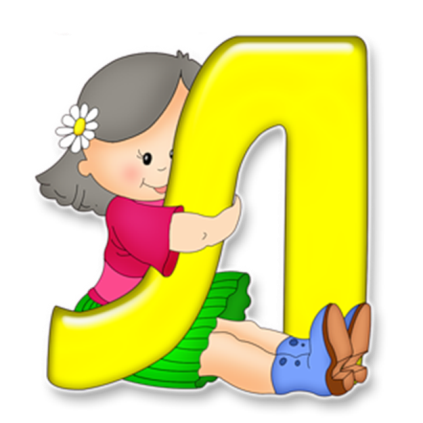 Свёкла
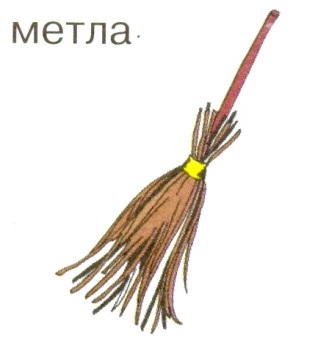 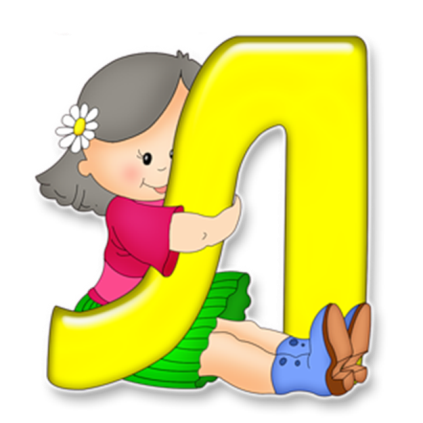 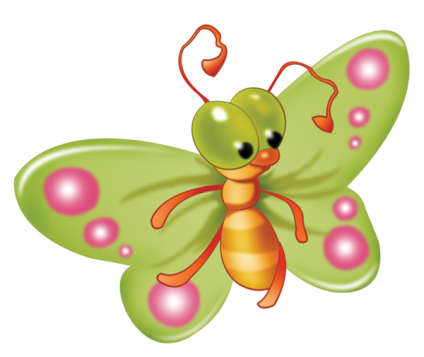 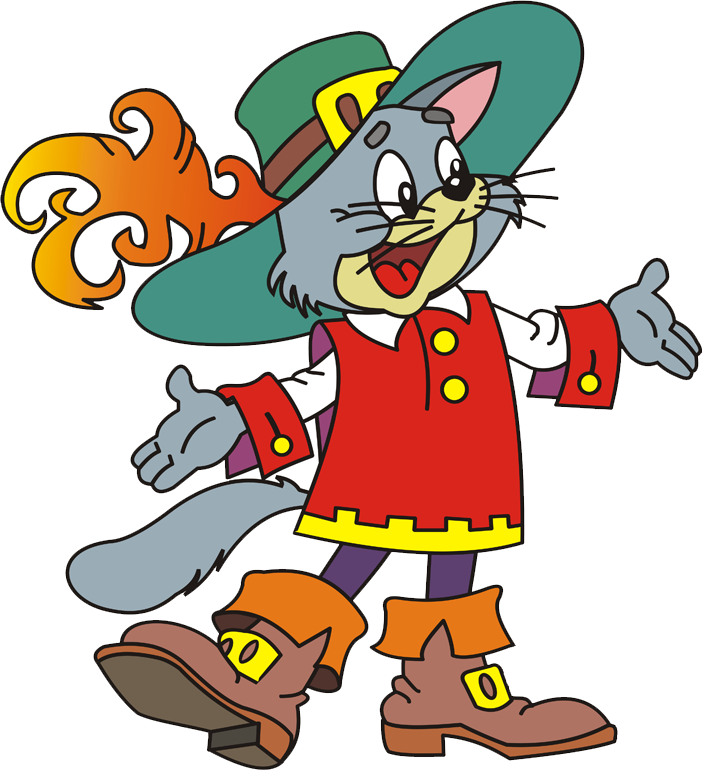 Молодец!
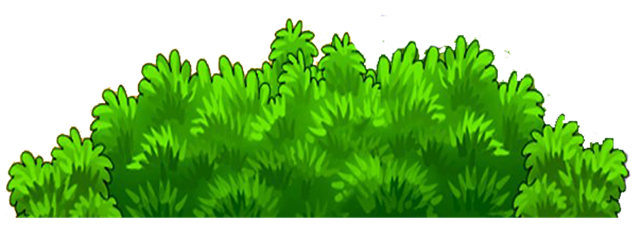 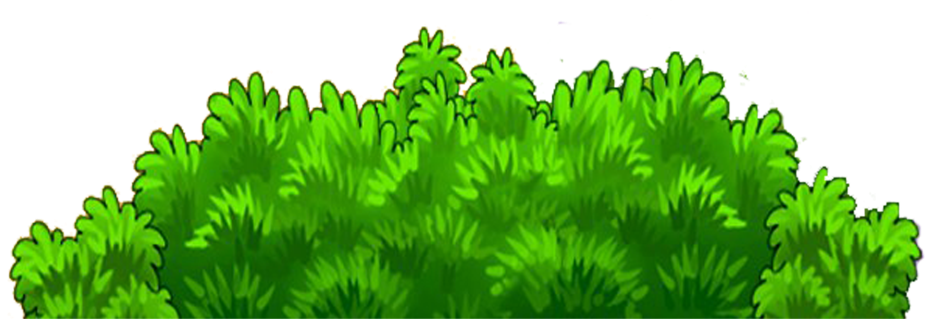